一年级上册总复习
数的运算
数与运算
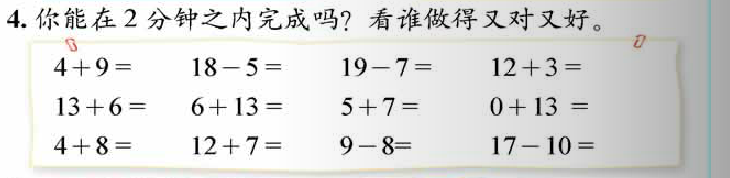 12
15
13
13
19
13
12
19
19
1
7
12
用小棒算一算4+9
用计数器算一算18-5
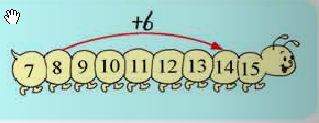 你能看懂吗？算式怎么列？
8+6=14
15-7在毛毛虫上怎么画？
算一算，找规律
10
7
3+4=
9-2=
7+3=
7
13+4=
17
17+3=
19-2=
17
20
3+14=
20
13+7=
17
（      ）+（      ）=20
可以怎么填？
找规律、比一比
=
=
2+7
7+2
9+5
8+6
=
<
17-5
18-6
8+9
8+10
=
>
10+9
9+10
15-4
15-8
>
<
19-6
20+0
11-6
15+0
连加、连减、加减混合
1
7
9-3+1=
10-4-5=
3+4+5=
12
11
7+8-4=
5
8+7+2=
16-5-6=
17
11
4+11-4=
8
19
18-7-3=
9+6+4=
17
17+3-3=
19-9-8=
2
7+5+5=
17
填一填，想一想
9
2+      =11
8-      =2
6
15
-7 =8
4
11
+ 6 =10
16-      =5
19
-9 =10
7
17
-11 =6
+ 8 =15
15-      =13
2
14=4+
13
4=17-
10
7=       -6
13
7
5+（    ）<13    （  ）里最大能填
4
（    ）+9>12     （  ）里最小能填
9
18-（   ）>8     （  ）里最大能填